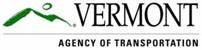 2017 Research
Symposium
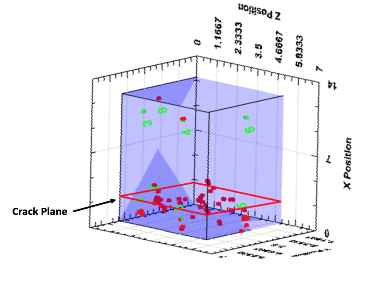 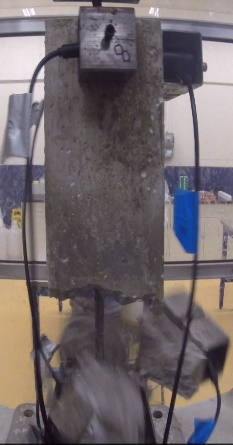 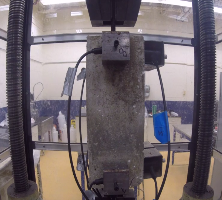